AN ANALYSIS OF SPENDING PATTERNS IN MEN AND WOMEN
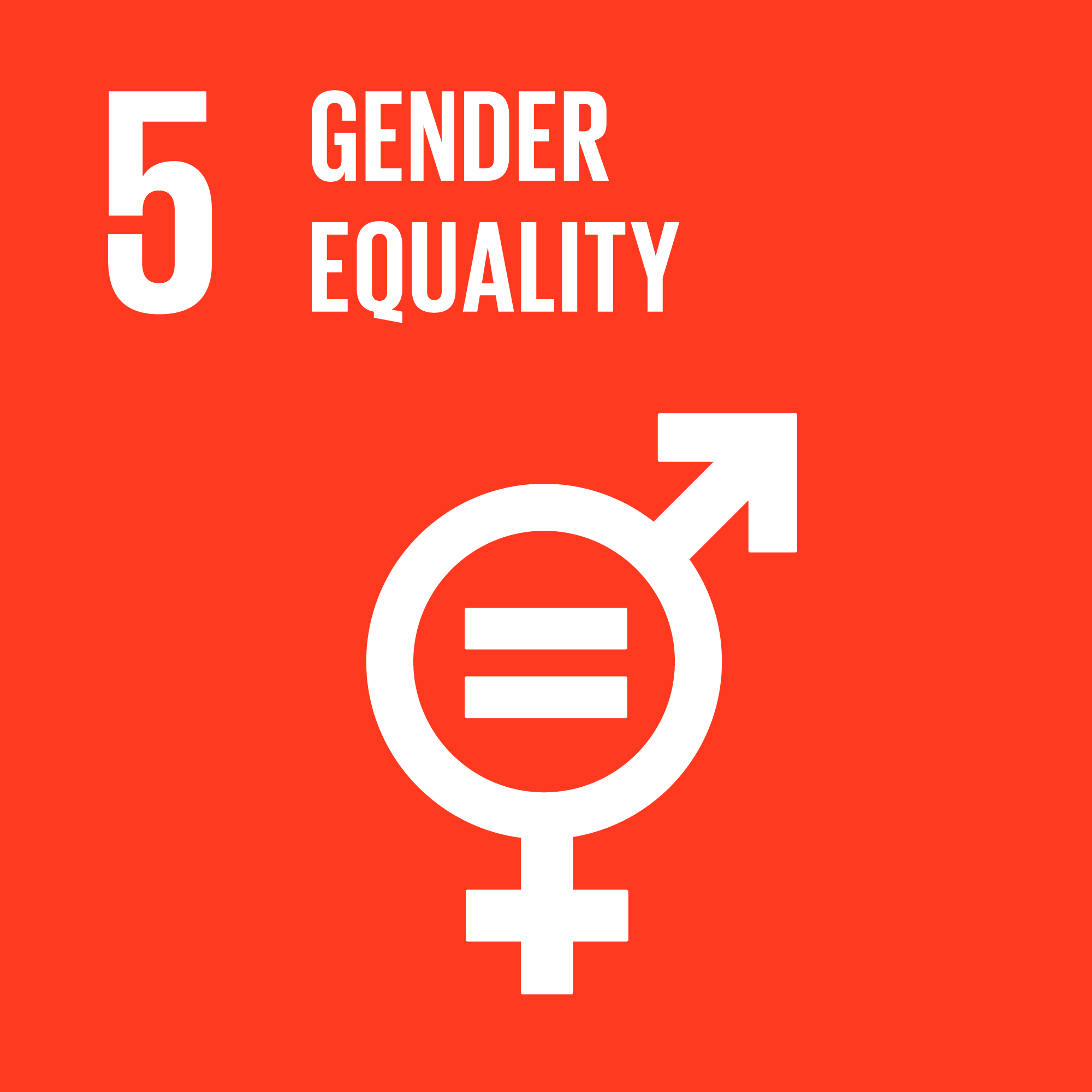 SDG 5: Gender Equality
Presented by Data Riders (Group 10)
Data Science and AI – Cohort 5
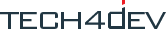 ACKNOWLEDGMENT
Ivy Odametey
Clifford Frempong
INTRODUCTION
Research Questions
What was the head count of the men and women surveyed?
What was the age group of the men and women surveyed?
What was the average annual income for both men and women?
What was the average annual income for men and women across the age groups?
What was the average spending score for both men and women?
Which gender had the greater spending power?
Problem identification: Problem statement formation.

Data Wrangling: Identification of data source (Kaggle) - Survey of customers at a mall was done to determine their age, sex and annual income. 

Data Cleaning: checked for empty rows and checked to see if some columns were needed or be removed.

Data Analysis: Data exploration was done by using feature engineering to carry out addition of two new conditional columns (Age group and Spending score group) to better interpret the already existing data. Also, data visualization was done using Power BI to answer the research questions from the survey.
Research Methodology
Research Question 1
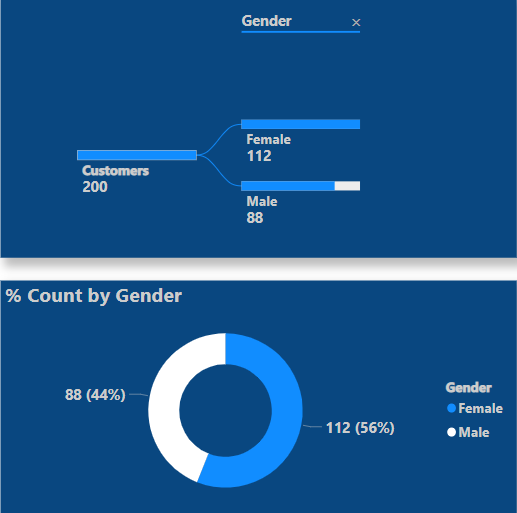 What was the head count of the men and women surveyed?
Research Question 2
What was the age group of the men and women surveyed?
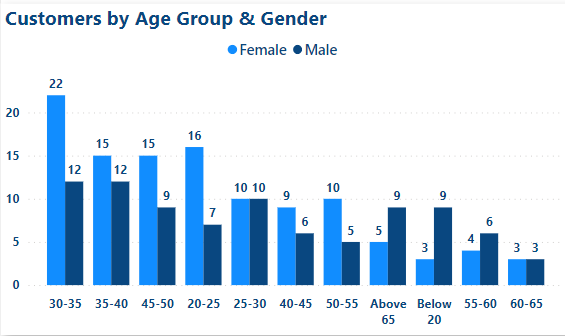 Research Question 3
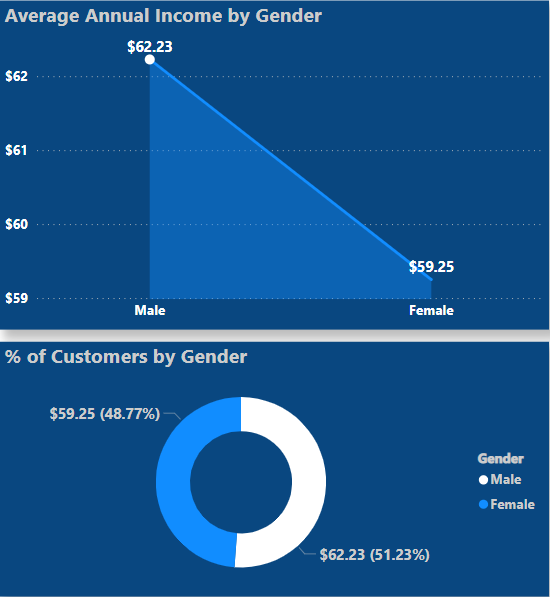 What was the average annual income for both men and women?
Research Question 4
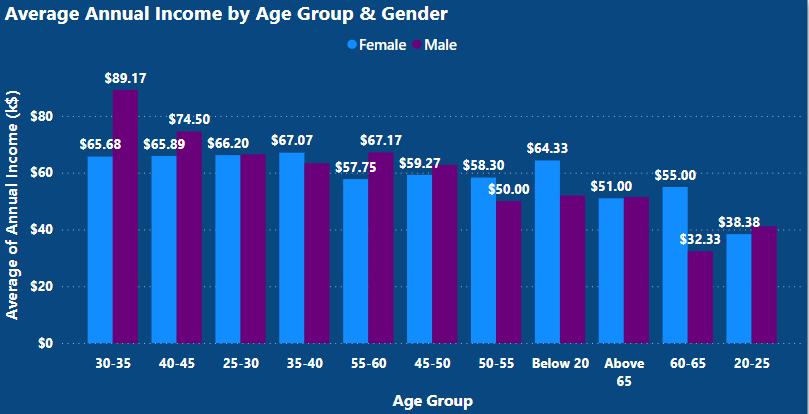 What was the average annual income for men and women across the age groups?
Research Question 5
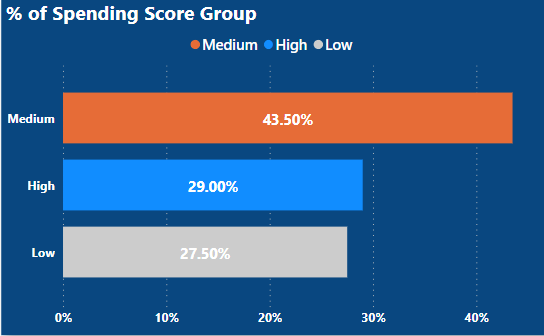 What was the average spending score for both men and women?
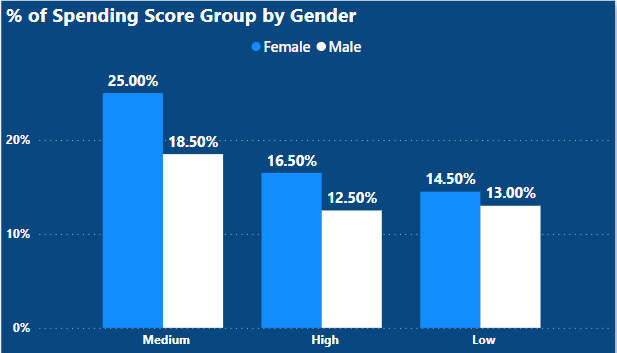 Research Question 6
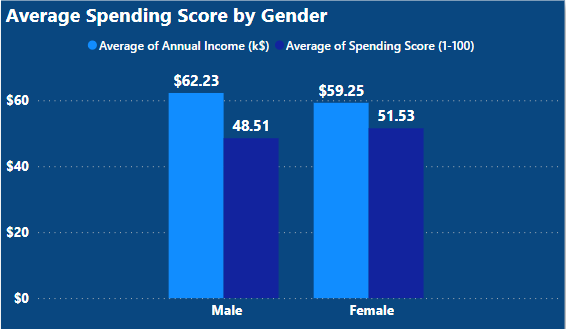 Which gender had the greater spending power?
RECOMMENDATION
Despite the population of female customers being more than male customers, the average annual income of the       male customers was more than the female customers. This is an indication that the male gender earns more than their female counterpart.
One of the reasons for this is women working unpaid hours. The latest data collected on 90 countries and territories between 2001 and 2019 indicate that, on an average day, women spend about 2.5 times as many hours as men on unpaid domestic work and care work. 
To this end, we propose that equity be enforced. Women should be allowed more opportunities in the workplace. 
Women should go for high skilled jobs, enroll for in demand skills and not limit themselves to traditional vocations.
Women should be allowed more access to financial services such as loans and grants.
CONCLUSION
By 2019, women accounted for nearly 39 per cent of the global labor force, but held only 28.3 per cent of managerial positions, a rise of 3 percentage points since 2000. The disproportionate impact of the pandemic on women in the workforce, and female entrepreneurs, threatens to roll back the little progress made in reducing the global gender gap in managerial positions.

“Gender bias is undermining our social fabric and devalues all of us. It is not just a human rights issue; it is a tremendous waste of the world’s human potential. By denying women equal rights, we deny half the population a chance to live life at its fullest. Political, economic and social equality for women will benefit all the world’s citizens. Together we can eradicate prejudice and work for equal rights and respect for all”.
Data Riders
Damidola Peter-Koyi
Esther Olaseinde
Igboanugo Catherine Eziamaka
Janet  Odejide
Oderinde Janet Tunrayo
Oghenerukevwe Egbaiviwie
Zinat Seriki
Group 10
Thank you
REFERENCES
United Nations. (n.d). Achieve gender equality and empower all women and girls. https://sdgs.un.org/goals/goal5

The Global Goals. (n.d). Achieve gender equality and empower all women and girls. https://www.globalgoals.org/5-gender-equality 

Kaggle. https://www.kaggle.com/dhiyamahdiyah/mall-customers1